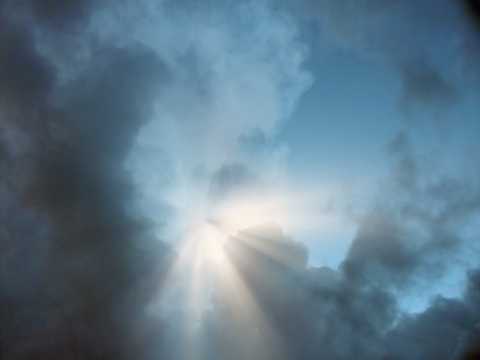 Receive the LightJohn 1:6-13
Rick Griffith • Crossroads International Church • biblestudydownloads.com
Black
"What was the most important event of the 20th century?"
Men
Women
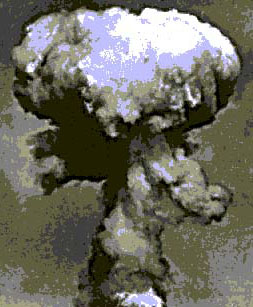 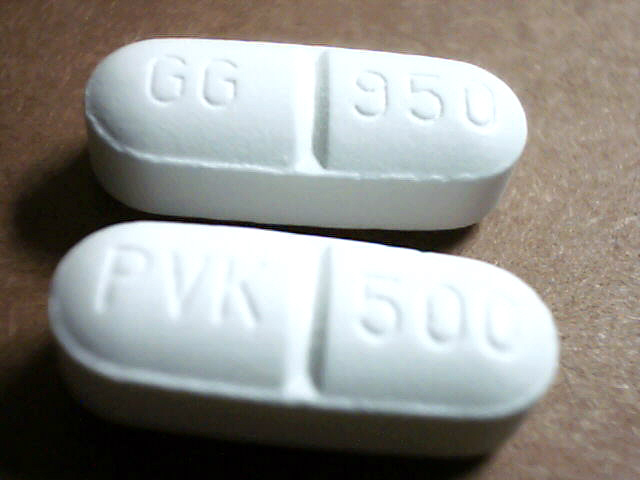 Penicillin
Hiroshima
Black
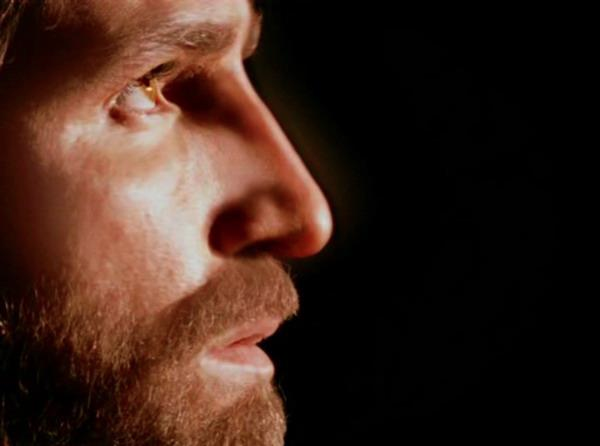 No person is debated more than Jesus Christ!
Two ways Jesus is unique…
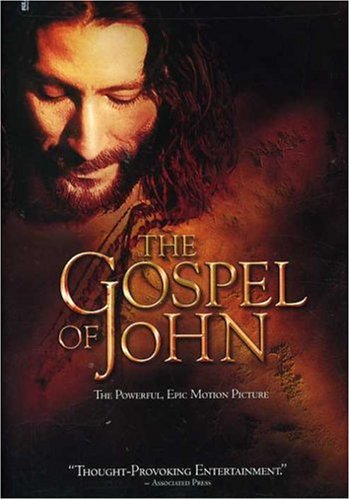 John 1:6-13
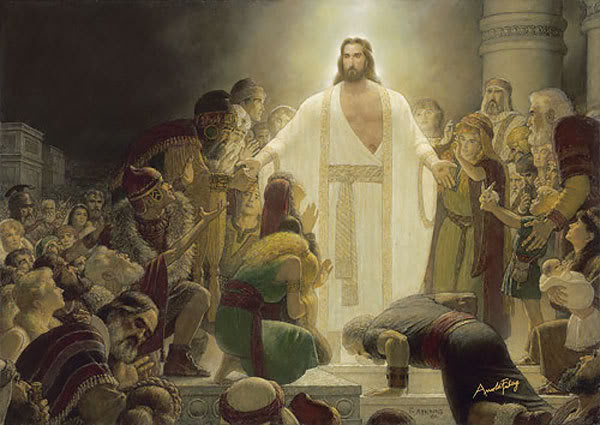 I.  Christ is the only light (1:6-9)
[Speaker Notes: Jesus alone helps us in our dark state to find the way to God!]
﻿evge,neto
"There came a man who was sent from God; his name was John" (John 1:6)
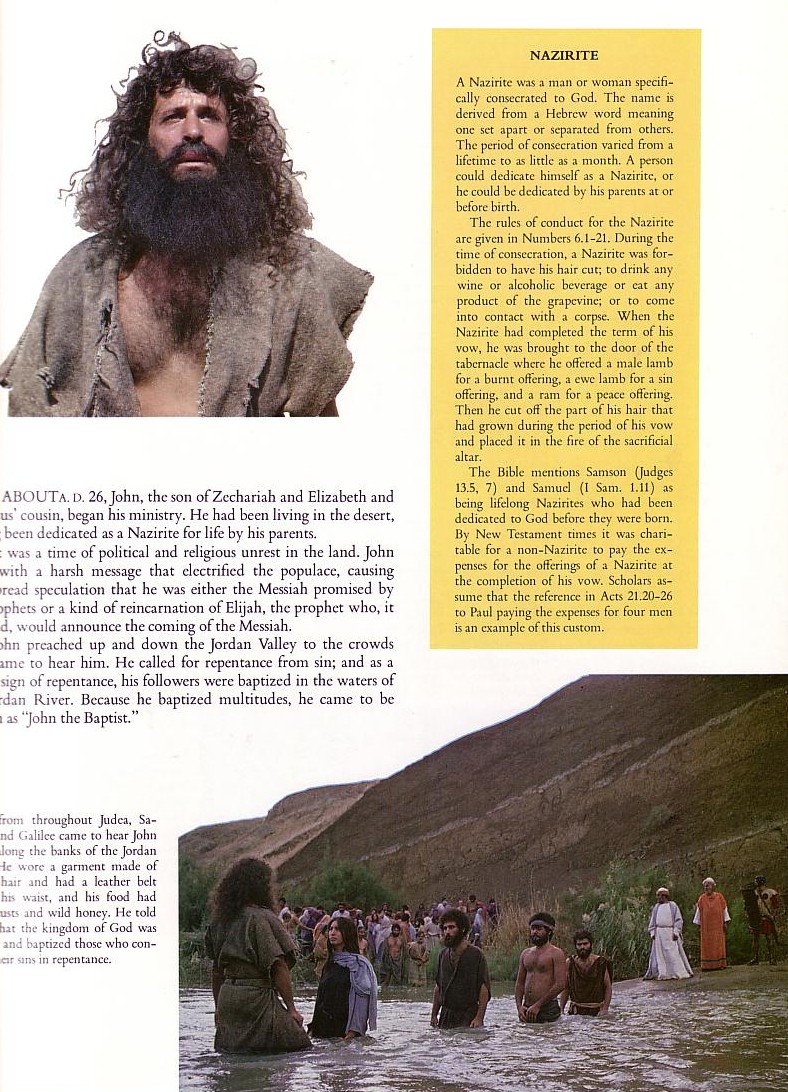 "No one born among women is as great as John" (Luke 7:28)
Jesus created all things (1:3).
﻿evge,neto
"Through [Christ] all things were made; without him nothing was made that has been made" (1:3 NIV)
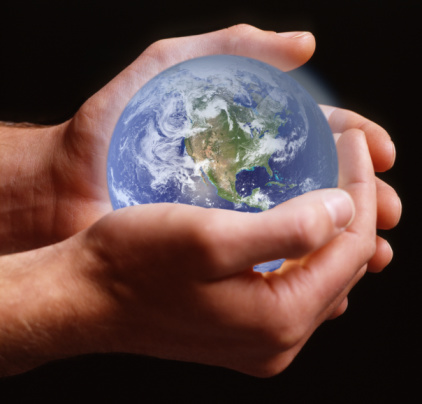 Jesus is God (1:1c)
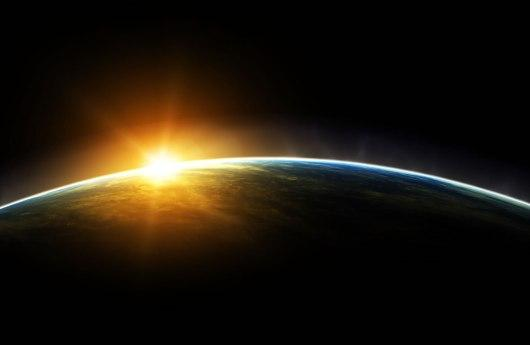 "In the beginning 
was the Word, 
and the Word was with God, 
and the Word was God" 

(John 1:1 NIV)
[Speaker Notes: Scripture is very clear that Jesus is God.  Christians have always believed this key doctrine called the deity of Christ.]
Contrasting John with Jesus
John (1:6-9)
Came to the world (6)
Came into existence (6)
A Man (6)
Testified to the Light (7-8)
Jesus (1:1-5)
Made the world (3)
Was in the beginning (1a)
The Word, or God (1c)
Was the Light Himself (9)
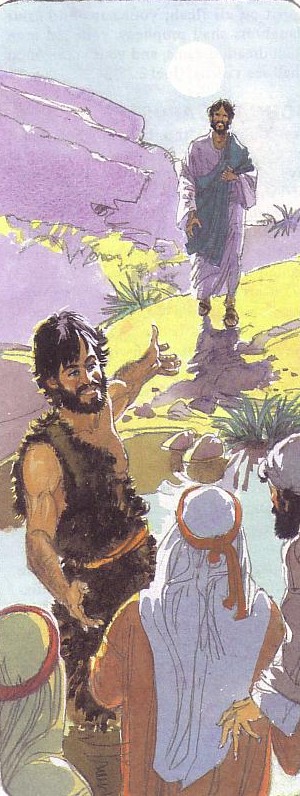 John the Baptist
John testified about Christ so people would believe in Jesus (7)
"God sent a man, John the Baptist,  7to tell about the light so that everyone might believe because of his testimony" (1:7 NLT)
[Speaker Notes: "He came as a witness to testify concerning that light, so that through him all men might believe" (1:7 NIV).]
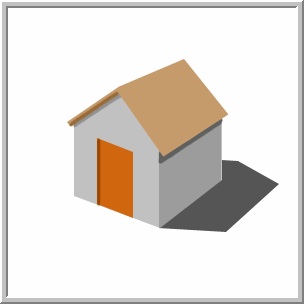 Our House
[Speaker Notes: But do we really live in that dark of a world?
Yes, darkness is the default mode.  
I remember one of my boys saying when he was young after we tucked him into bed, headed out the door and reached for the switch, "Dad, don't turn on the darkness!"
The TV commercial on my boy's show caught my eye when it said, "The new superman, where the good guys always wear black!"]
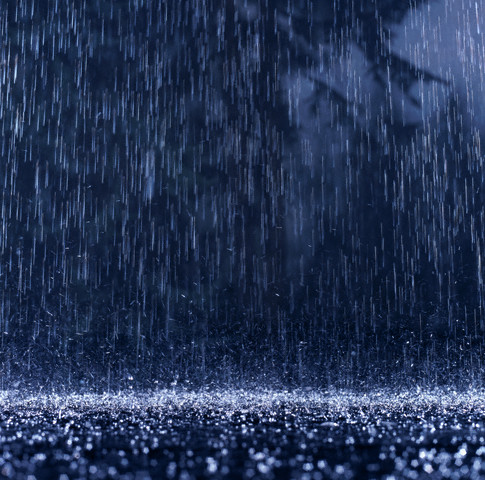 The Downpour
[Speaker Notes: Rained 6 inches in one hour!]
License Plates
EK 6513 E
EK 8998 E
Goldfish
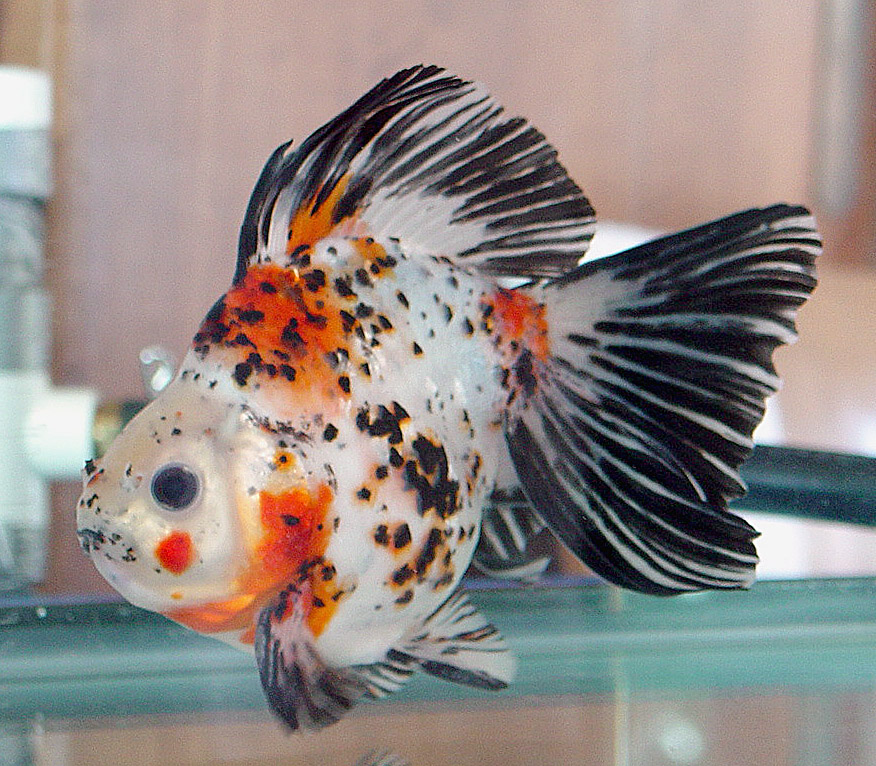 $25,000.00!
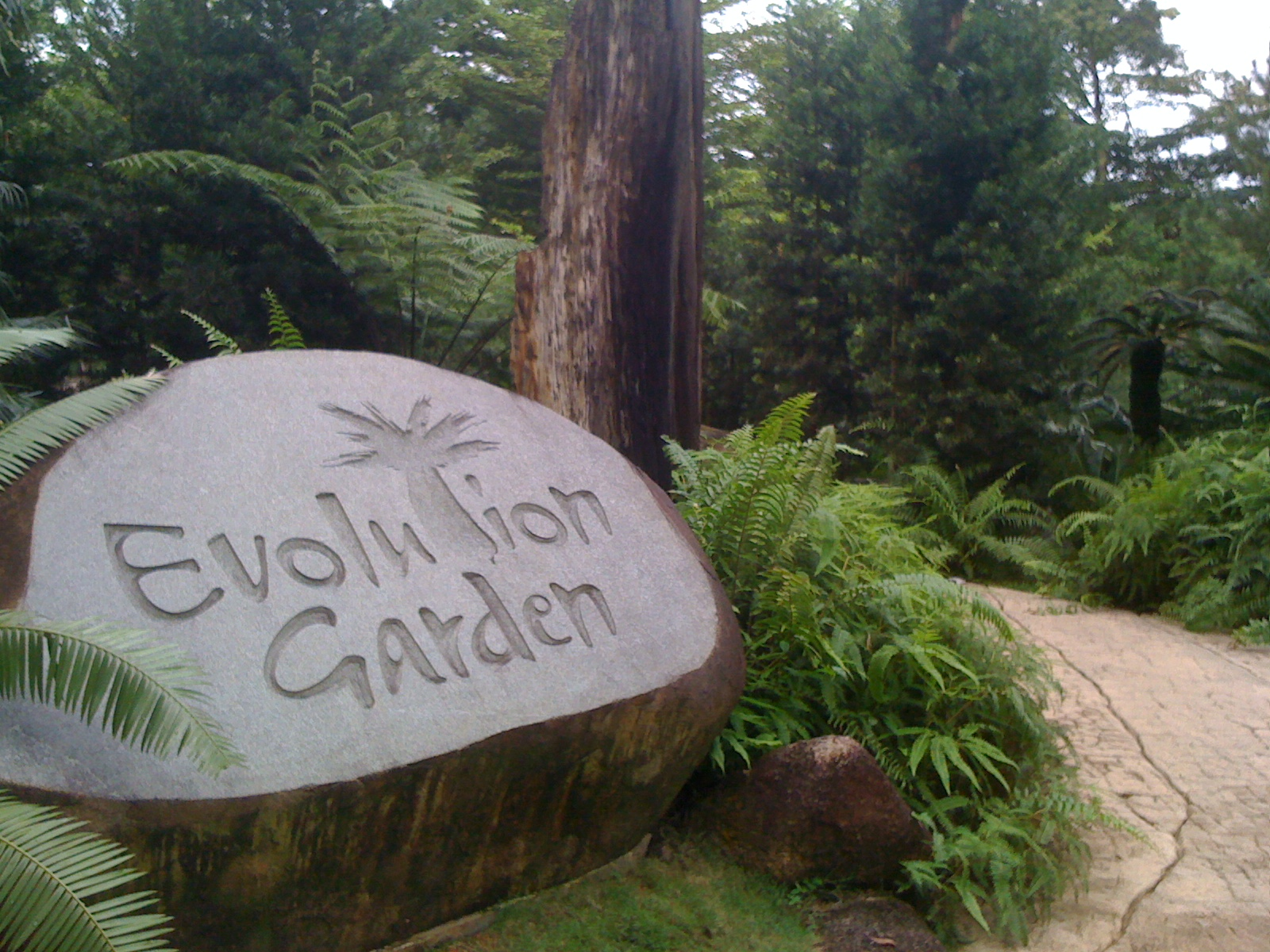 Evolution Garden
[Speaker Notes: One recent experience with darkness was my walk to the Botanic Gardens Evolution Garden]
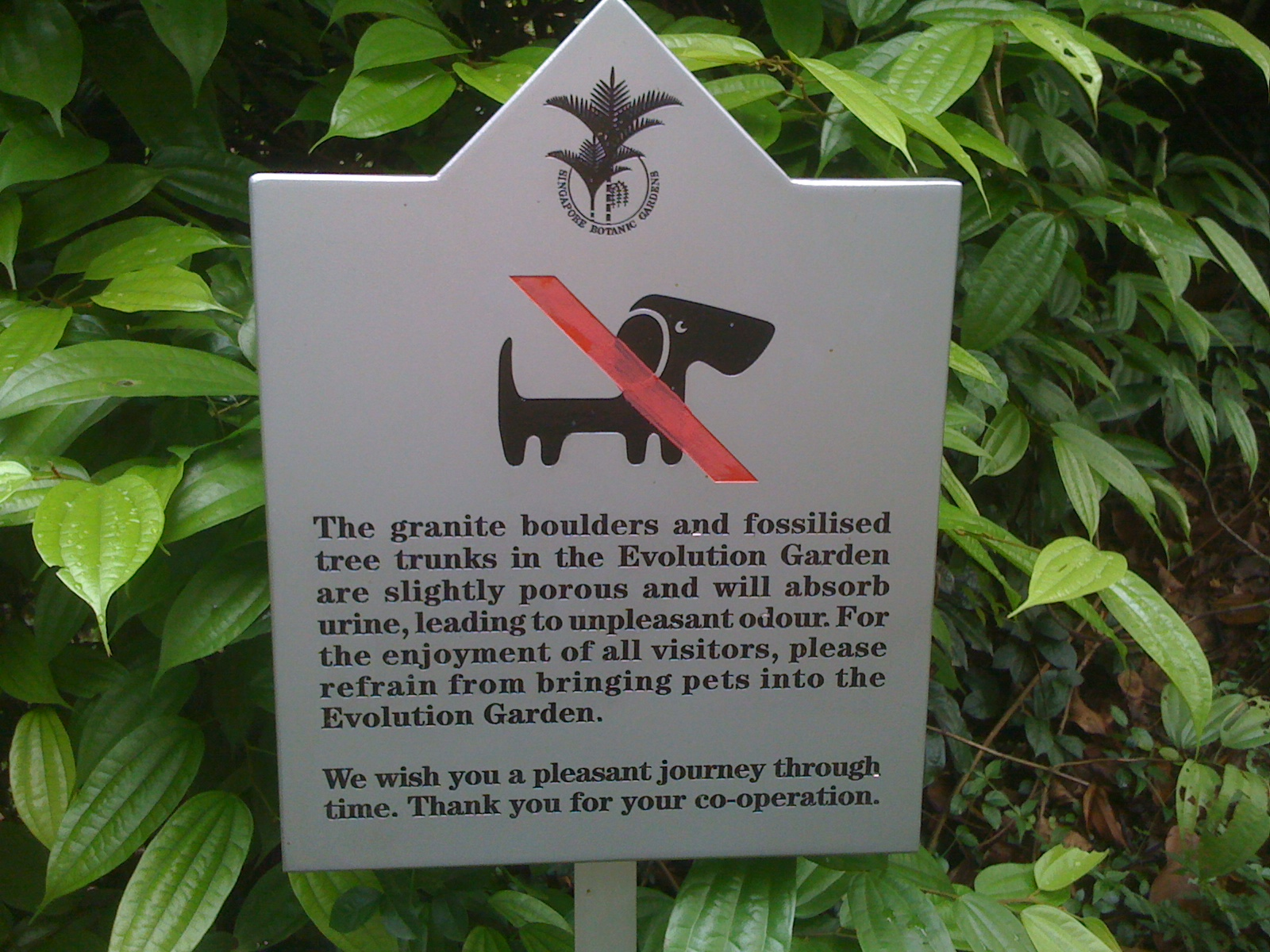 Evolution Garden
[Speaker Notes: Evidently the makers didn't believe in random chance after all, since pets were not allowed to disturb this eco-system]
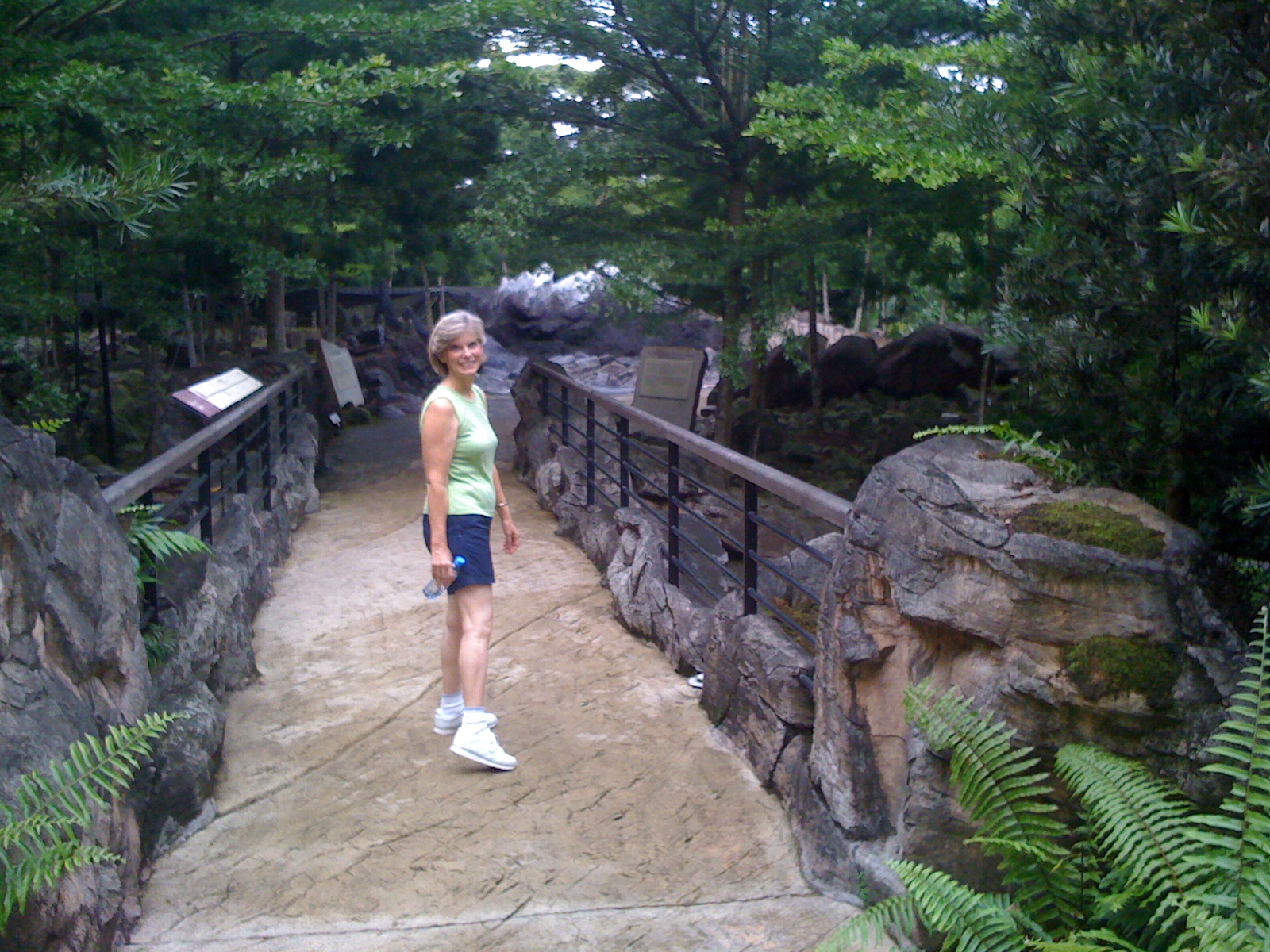 Evolution Garden
[Speaker Notes: The  Evolution Garden is a beautifully manicured garden that depicts a walk through time]
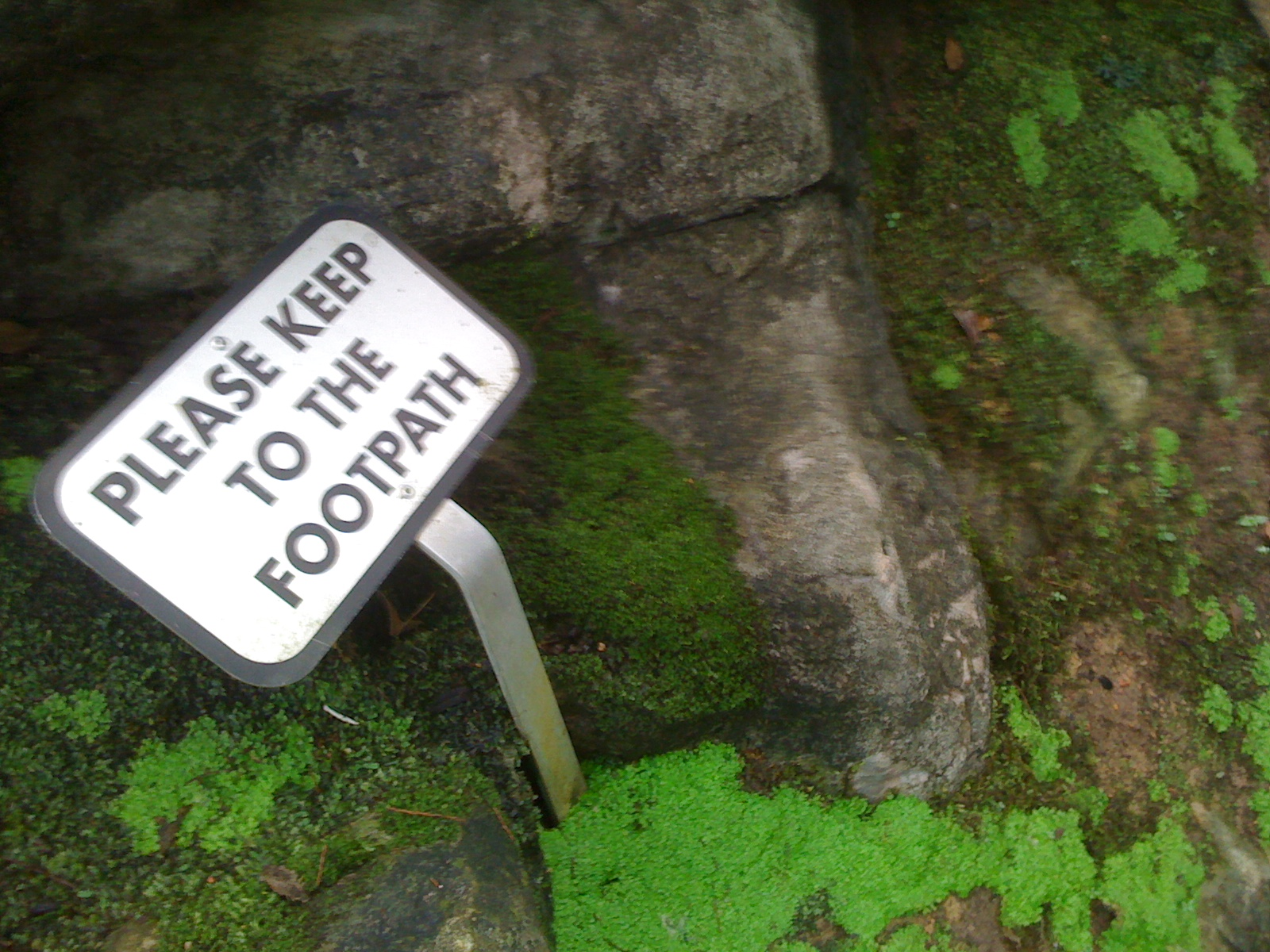 Evolution Garden
[Speaker Notes: Of course, like all of Singapore, in order to keep this beauty, the survival of the fittest is not allowed.]
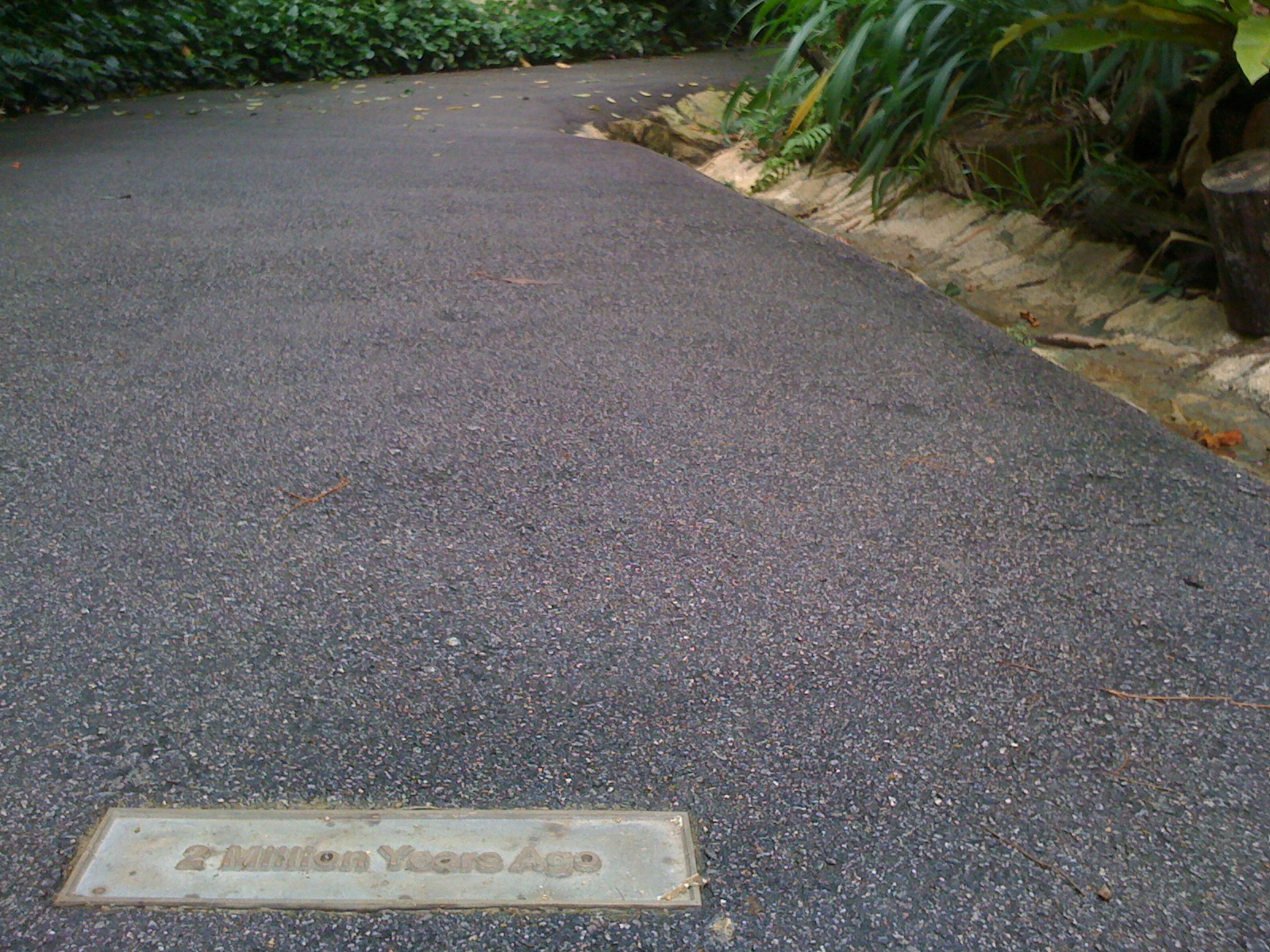 Evolution Garden
[Speaker Notes: This nice pathway depicts 2 million years ago]
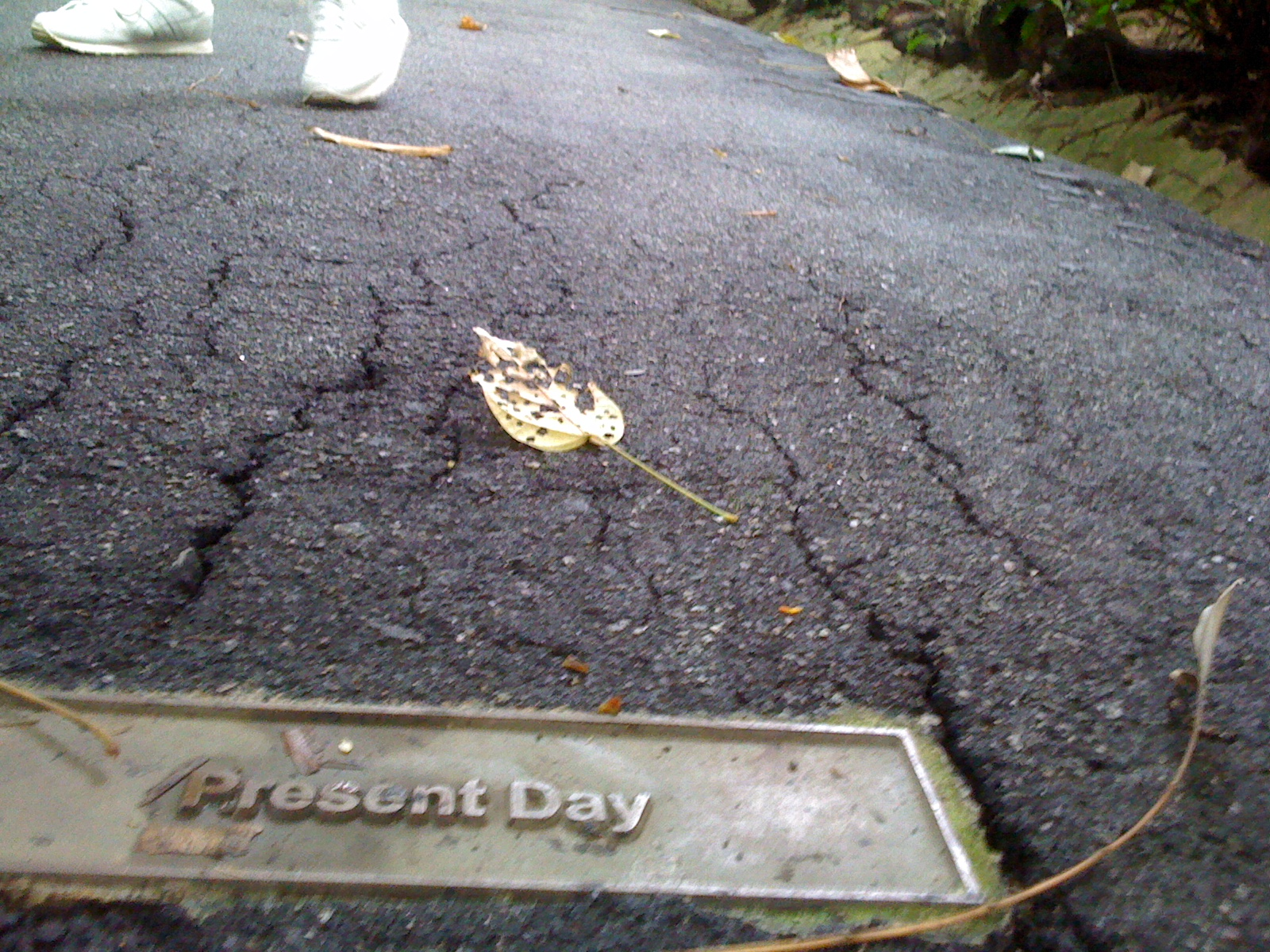 Evolution Garden
[Speaker Notes: But the present day has deteriorated somewhat!]
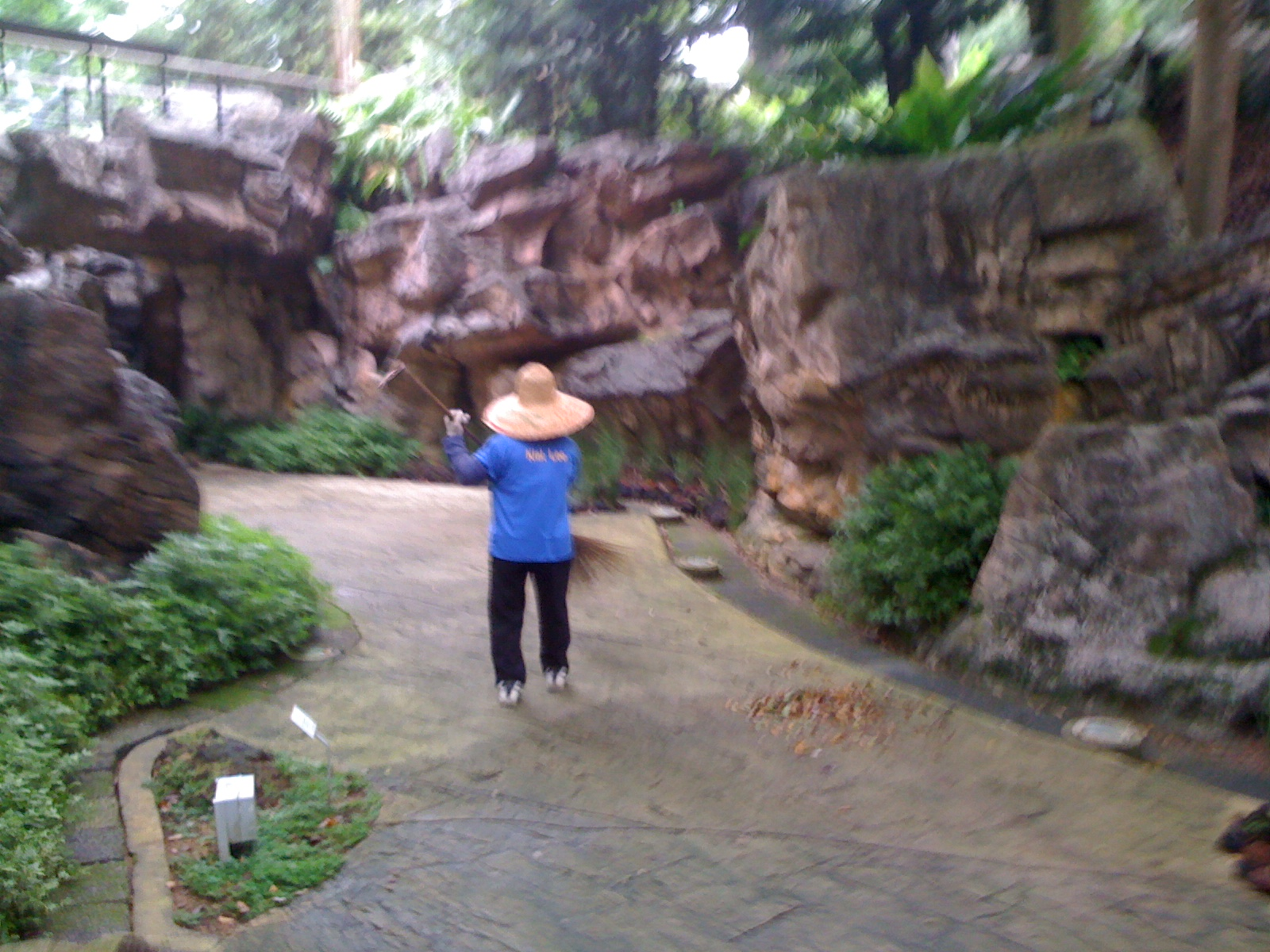 Evolution Garden
[Speaker Notes: What struck me most was how much upkeep it took to depict random processes!]
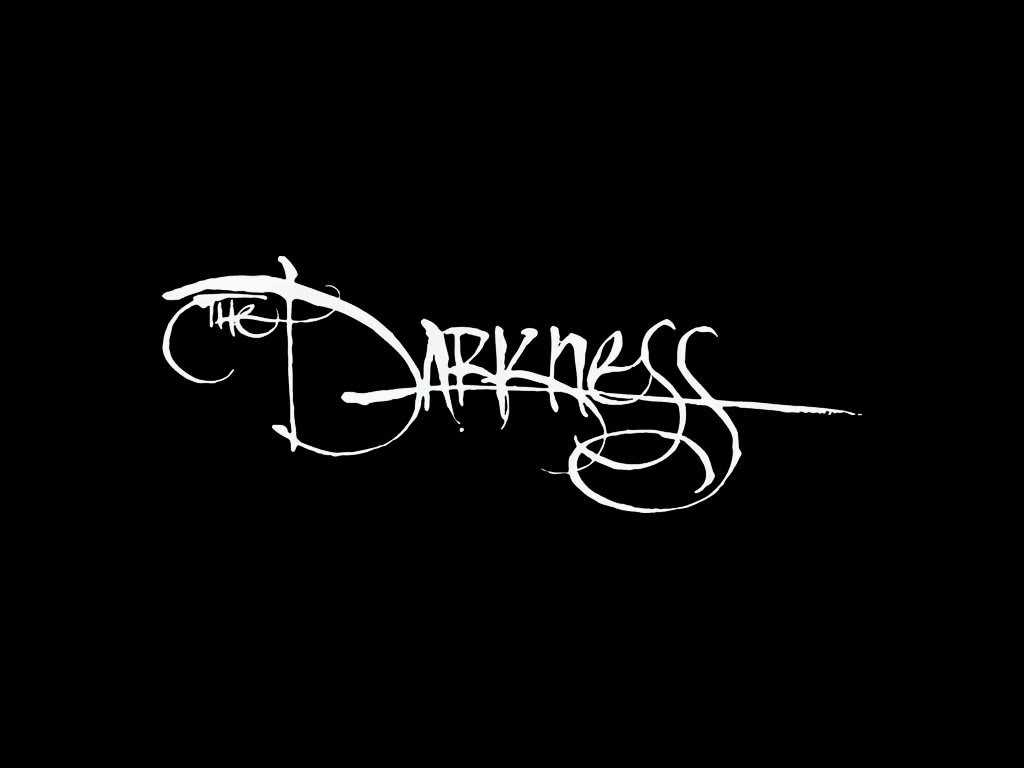 Darkness
[Speaker Notes: What struck me most was how much upkeep it took to depict random processes!]
How is Jesus the "Light" (1:8)?
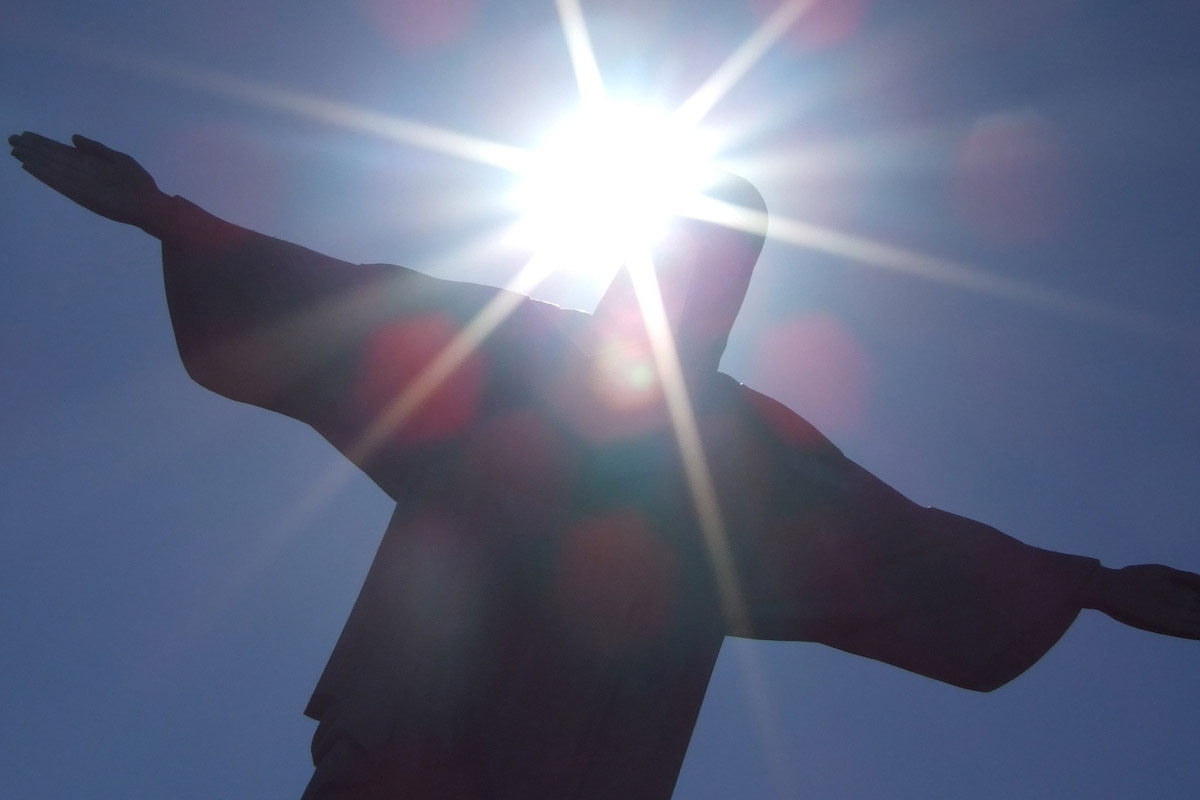 "John himself was not the light; he was simply a witness to tell about the light" (1:8 NLT)
[Speaker Notes: "He himself was not the light; he came only as a witness to the light" (1:8).]
How is Jesus the "Light" (1:8)?
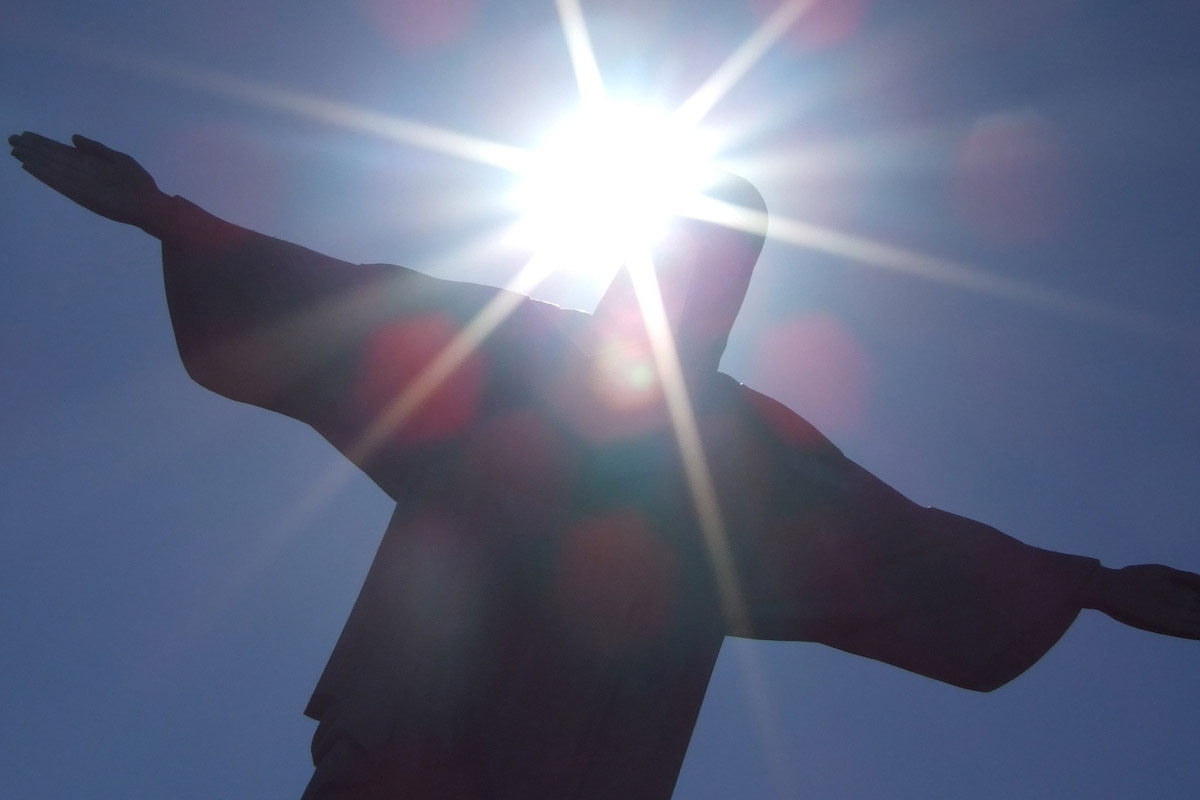 Reveals sin?
Shows true reality?
Incarnation?
Gospel of Christ?
Way to God
Reveals sin?
Shows true reality?
Incarnation?
Gospel of Christ?
Way to God
[Speaker Notes: "He himself was not the light; he came only as a witness to the light" (1:8).]
Jesus (not John) gives spiritual light
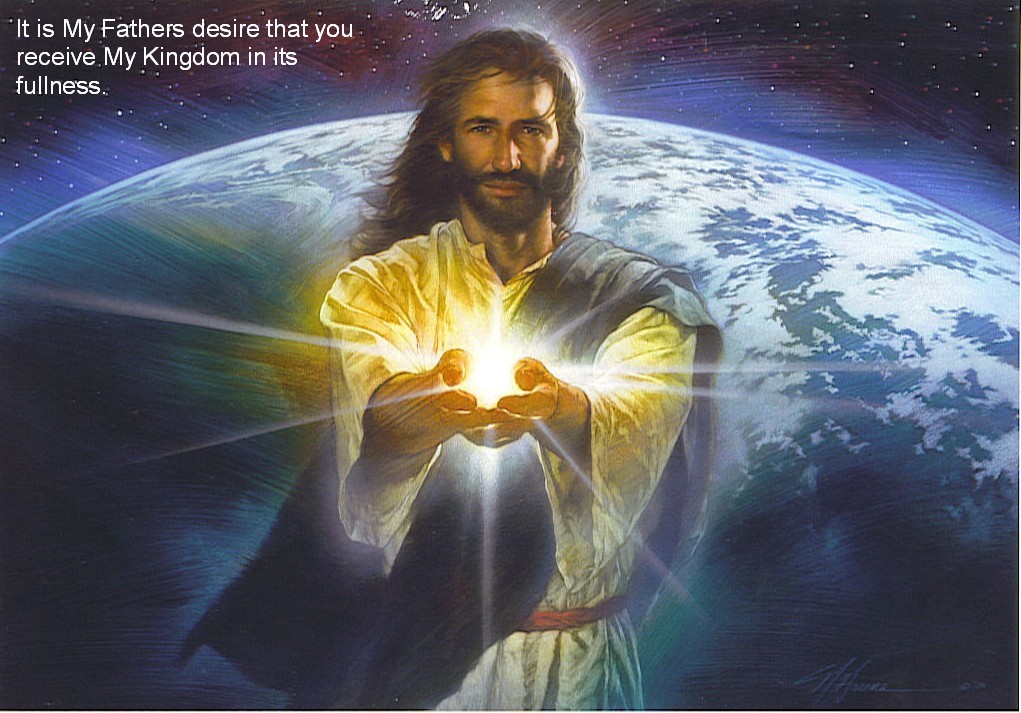 "The true light that gives light to every man was coming into the world" (1:9 NIV)
[Speaker Notes: Why this emphasis that John was a witness who testified (1:7a, 8b)? 
Maybe during the apostle John's time some people believed that John the Baptist was the light (WBC, 12).  In fact, Acts 19 records a group in John the Apostle's area of Ephesus who had heard of the baptism of John but not that of the Holy Spirit!
Here's a reminder for us too—when people compliment us, let's be quick to say that our light is not self-generated but from God.]
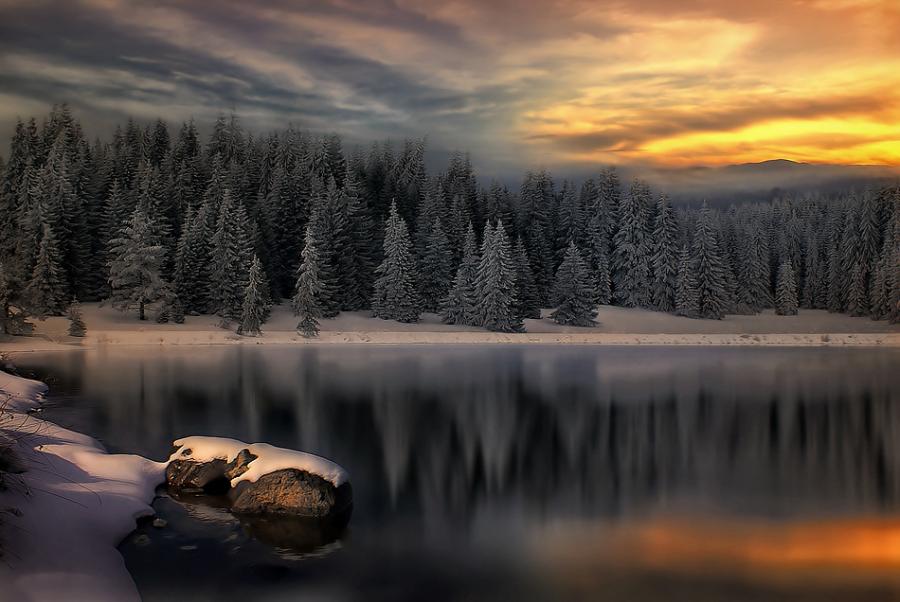 Romans 1:20
Person who is Limitless
Person who is Supernatural
For since the creation of the world God's invisible qualities — his eternal power and divine nature — have been clearly seen, being understood from what has been made, so that men are without excuse (NIV).
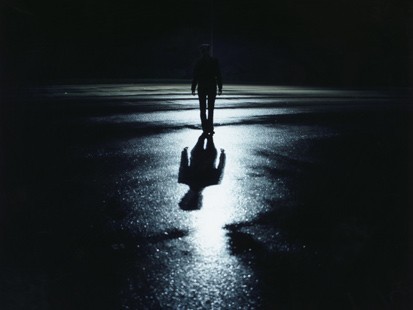 "The true light that gives light to every man was coming into the world" (1:9 NIV)
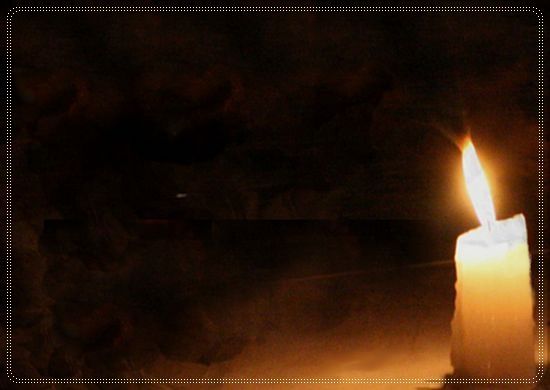 Point those in darkness to Christ as the Light
But how?
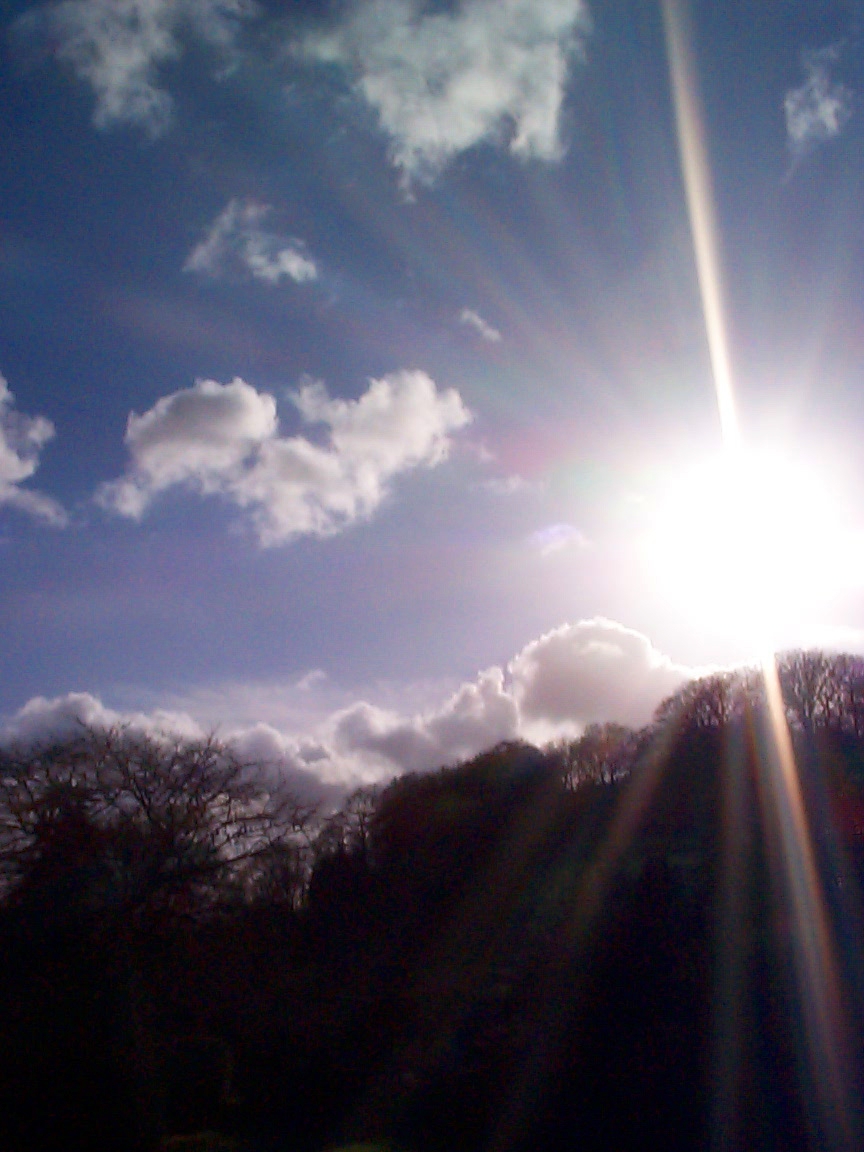 How can we point those in darkness to Christ as the Light?
1. Remember the light Christ shined on you
Colossians 1:13-14
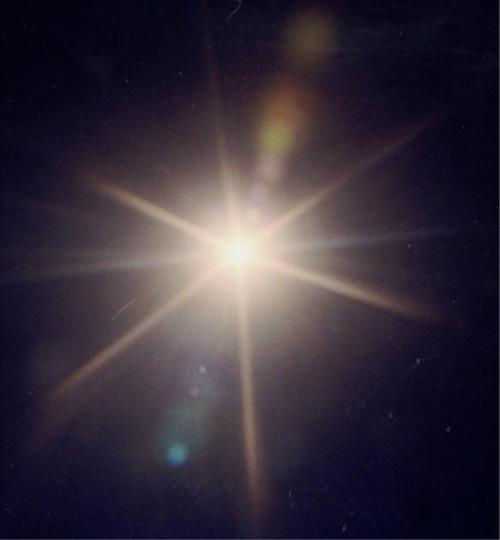 "He has rescued us from the dominion of darkness…
…and brought us into the kingdom of the Son he loves, in whom we have forgiveness of sins"
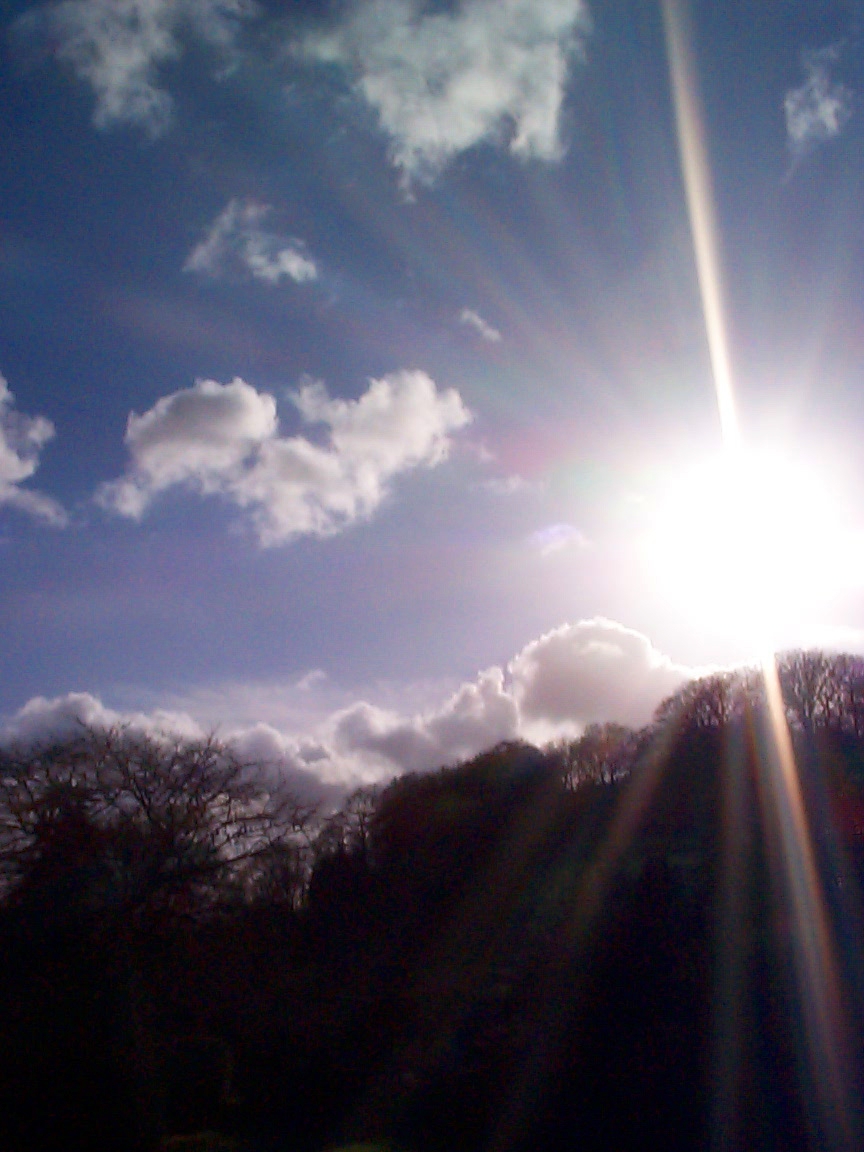 How can we point those in darkness to Christ as the Light?
2. Tell others that Christ answers our sin problem
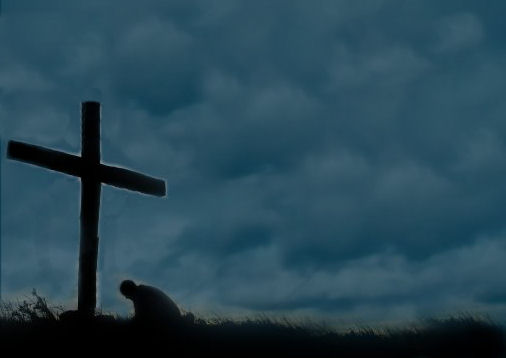 If our greatest need had been information, 	God would have sent us an educator.
If our greatest need had been technology, 	God would have sent us a scientist.
If our greatest need had been money, 	God would have sent us an economist.
If our greatest need had been pleasure, 	God would have sent us an entertainer.
But our greatest need was forgiveness, 	so God sent us a Saviour.
We need Christ!
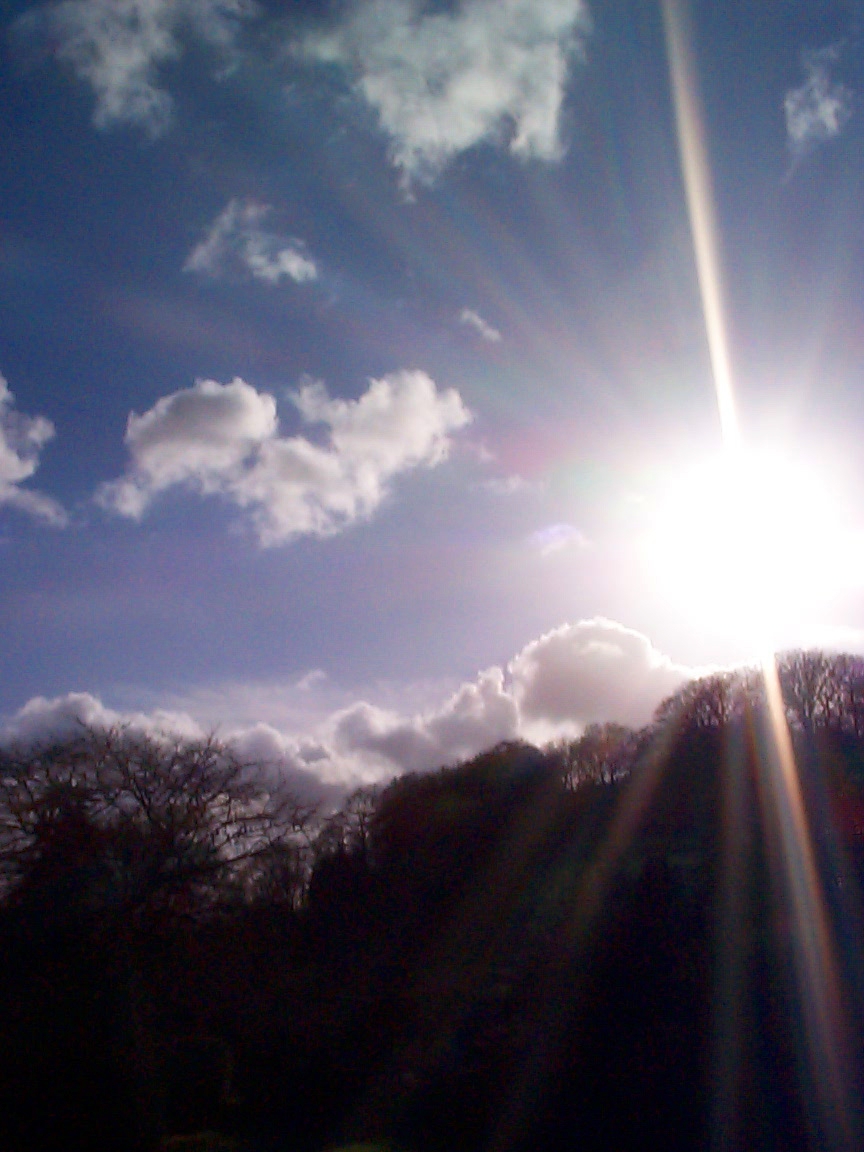 How can we point those in darkness to Christ as the Light?
3. Live like a child of the light
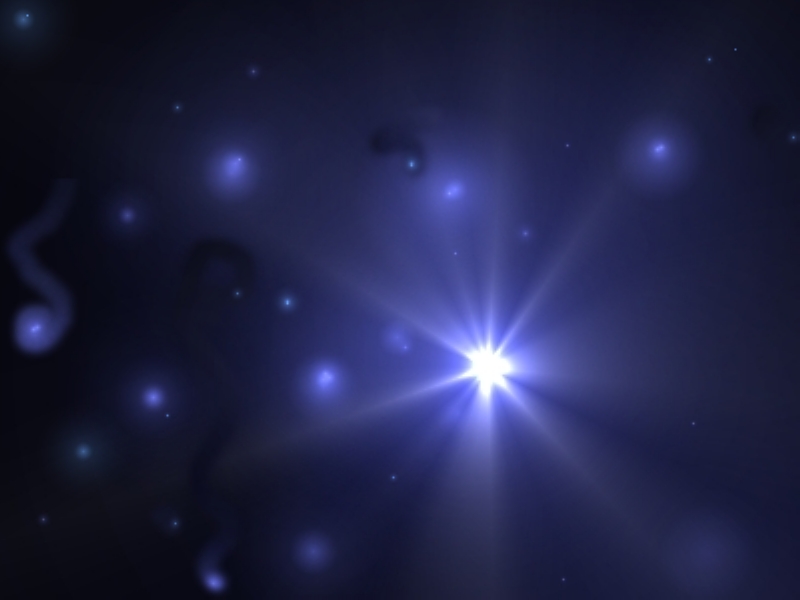 Philippians 2:15
"…become blameless and pure, children of God without fault in a crooked and depraved generation, in which you shine like stars (lights) in the universe as you hold out the word of life."
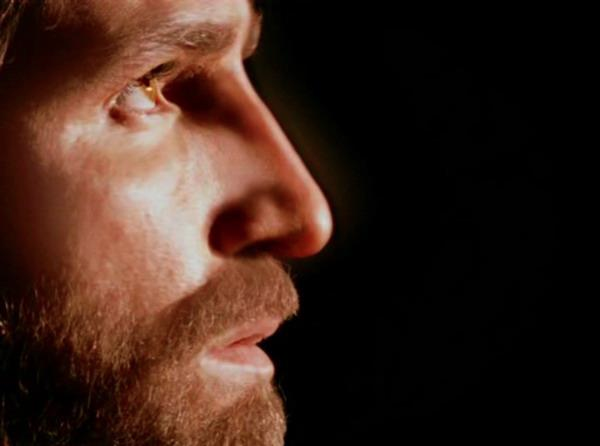 No person is debated more than Jesus Christ!
Two ways Jesus is unique…
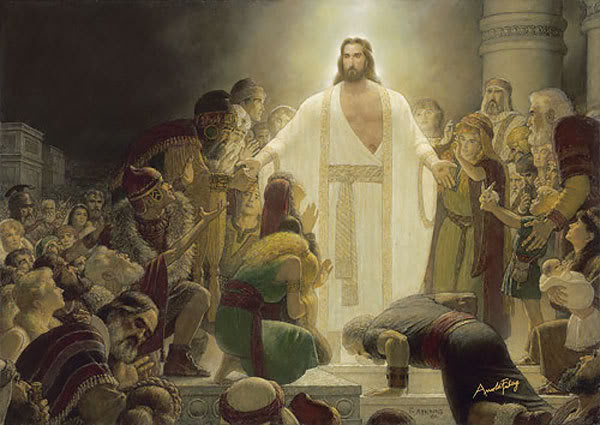 I.  Christ is the only light (1:6-9)
[Speaker Notes: Jesus alone helps us in our dark state to find the way to God!]
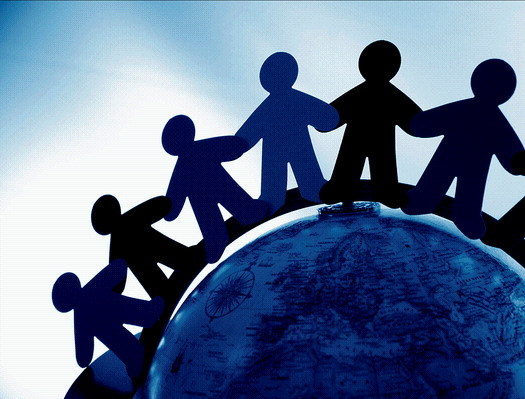 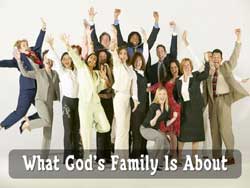 II.  Christ alone brings us into God's family (1:10-13)
"He came into the very world he created, but the world didn't recognize him. 11He came to his own people, and even they rejected him" (John 1:10-11 NLT)
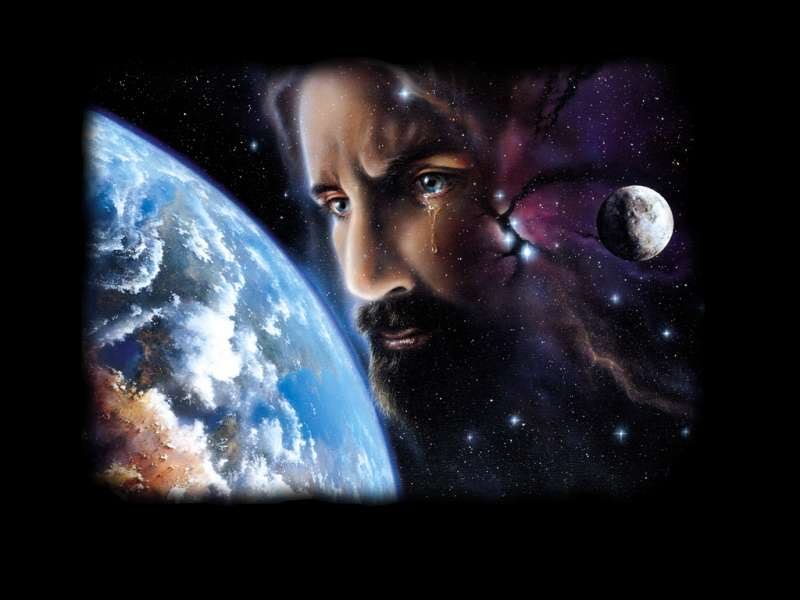 Jesus weeps over His creation
Religious While Rejecting
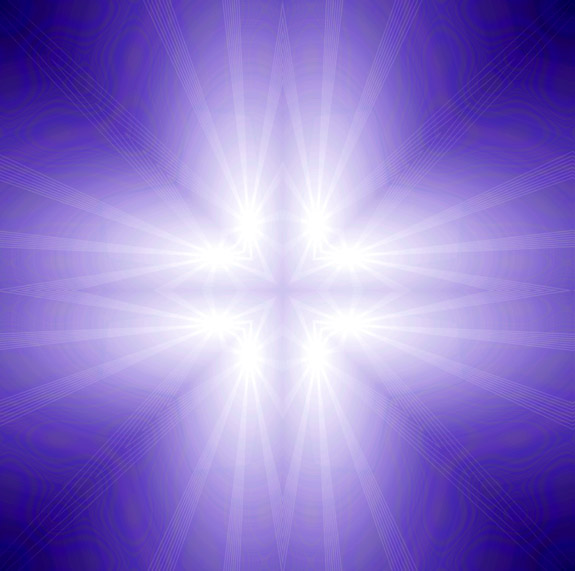 87% belong to a religion
  13% without a religion
100%
Gallup Millennium Survey of 60 nations
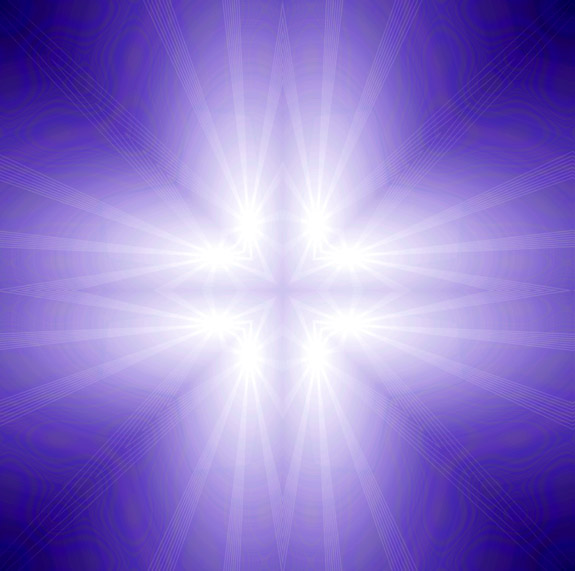 "God is very important for my personal life"
97% West Africa
88% Latin America
82% North America
49% Europe
47% Asia
= 4 billion people total !
Gallup Millennium Survey of 60 nations
Jews rejected Christ even though he was Jewish (1:11)
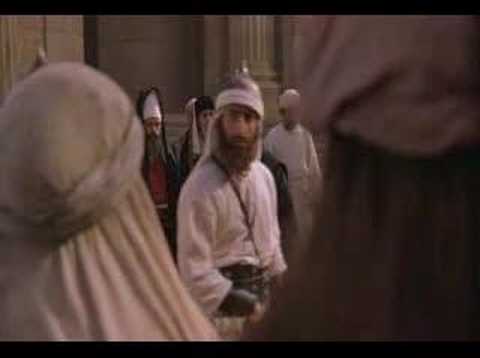 "He came to that which was his own, but his own did not receive [Gr. "welcome alongside"] him" (NIV).
But all that accept him as God enter God's spiritual family (12-13).
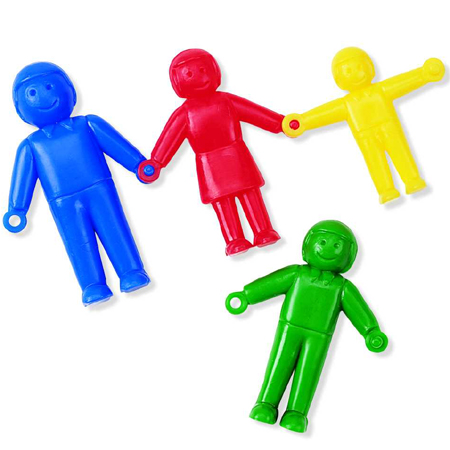 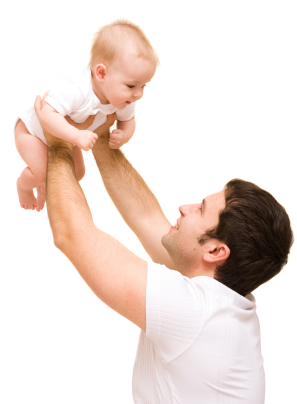 You become a child of God by believing that Jesus is God:
"But to all who believed him and accepted him, he gave the right to become children of God" (1:12 NLT)
What is "Belief" in Christ?
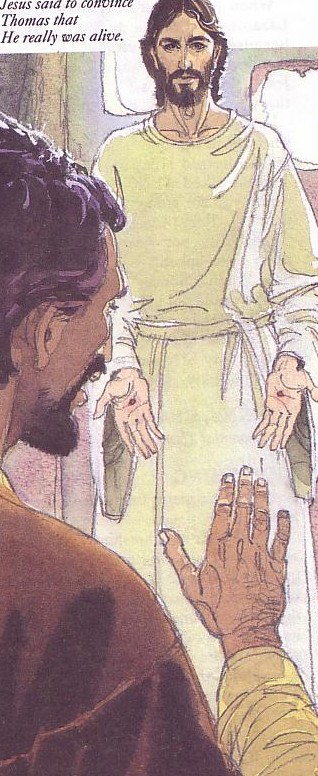 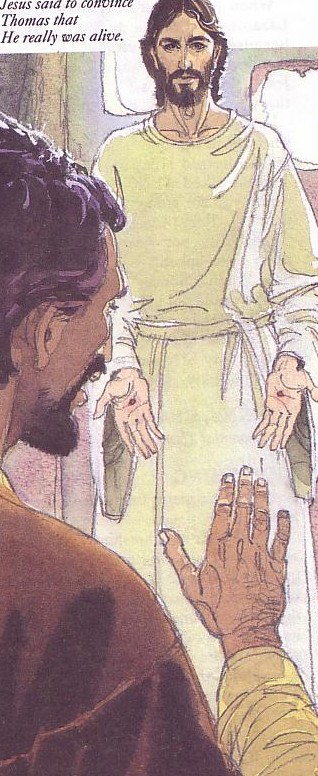 119
Faith
+
Repentance
=
Conversion
Faith is being satisfied with Christ
MIND
Knowledge
Recognition
Agree
Conviction
Trust
Turning
EMOTIONS
WILL
Dr. Mahlon Friesen, First Baptist Church, Yucaipa, CA
How spiritual birth does not happen (13)…
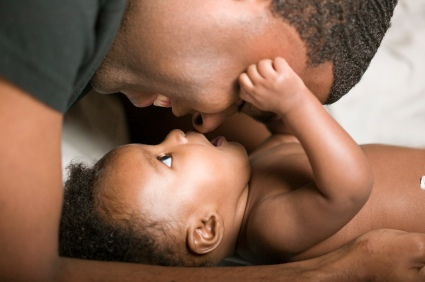 • Parents (13a)
• Desire (13b)
• Planning (13c)
"children born not of natural descent, nor of human decision or a husband’s will" (1:13a NIV)
"born of God"
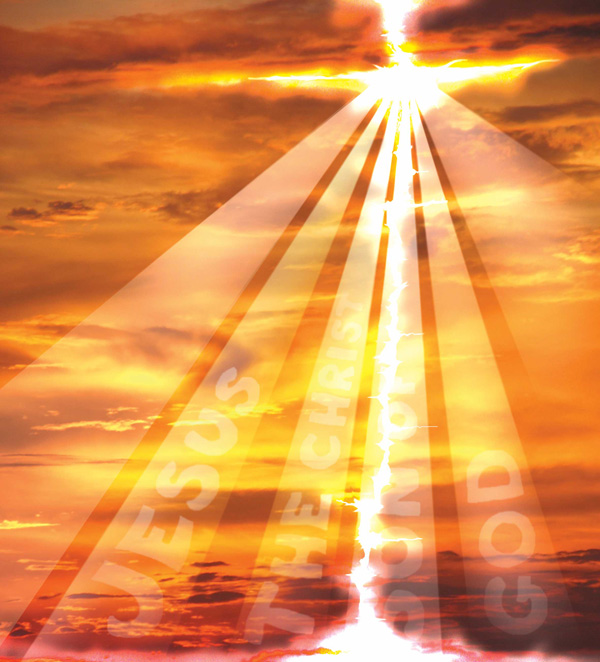 People enter God's family by God making them his children (13d).
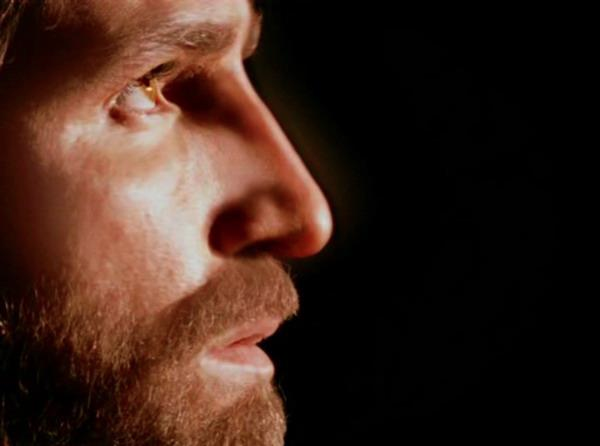 No person is debated more than Jesus Christ!
Two ways Jesus is unique…
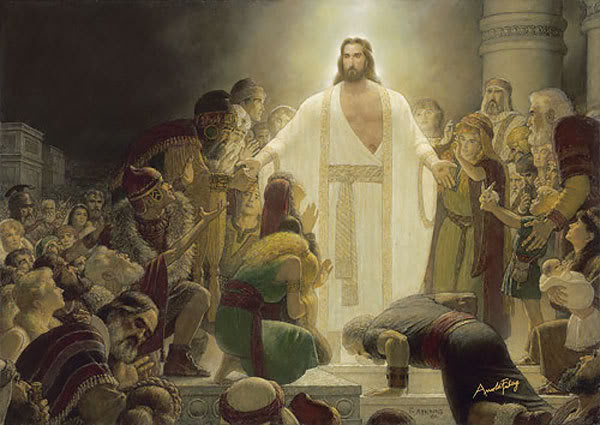 I.  Christ is the only light (1:6-9)
[Speaker Notes: Jesus alone helps us in our dark state to find the way to God!]
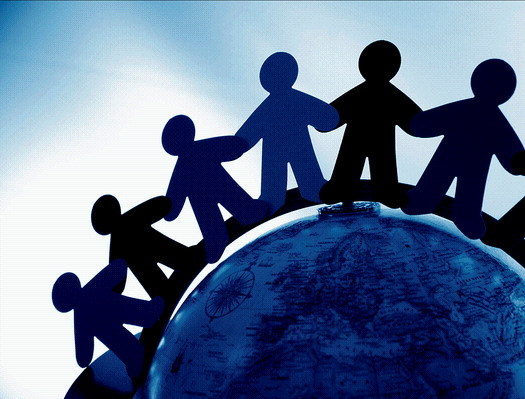 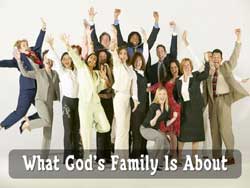 II.  Christ alone brings us into God's family (1:10-13)
Main Idea
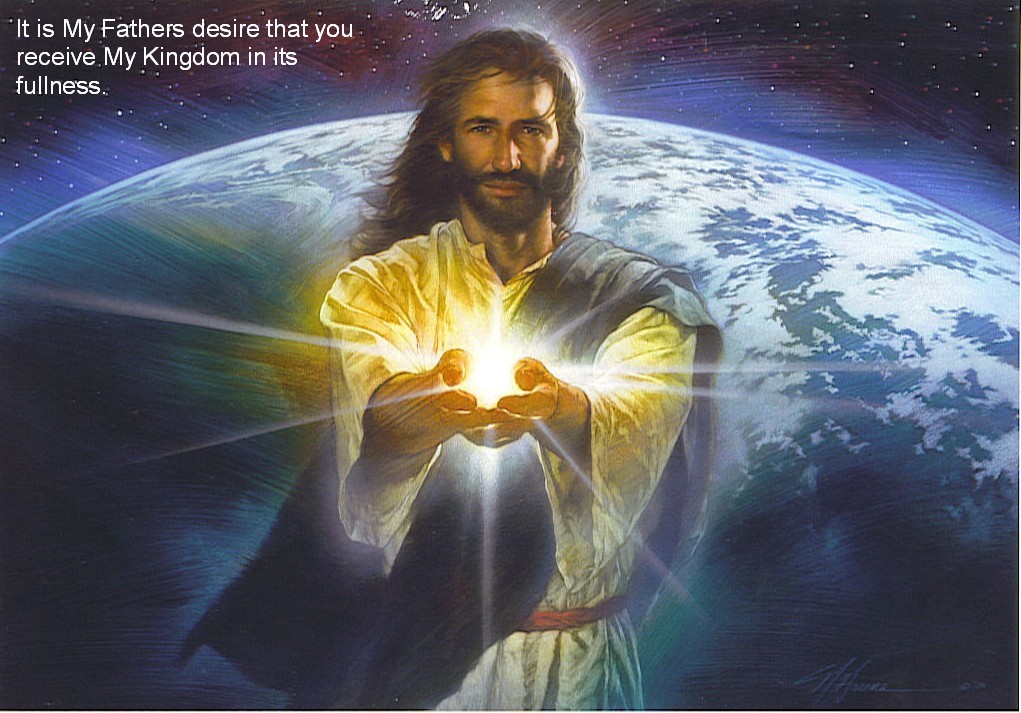 Receive the Light
and you'll enter God's family!
Black
In 1967…
Danger lies ahead in the darkness.
Darkness is only defeated with Light.
Light is found in Christ alone.
Ireland has its "Road to Heaven" where every two years the road aligns with the stars
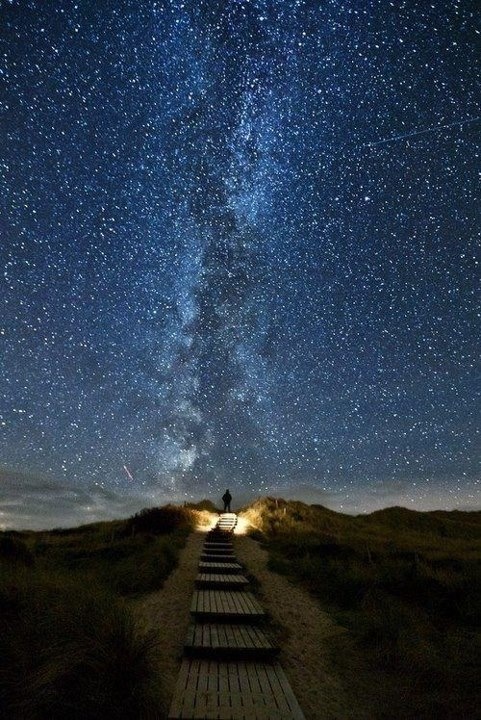 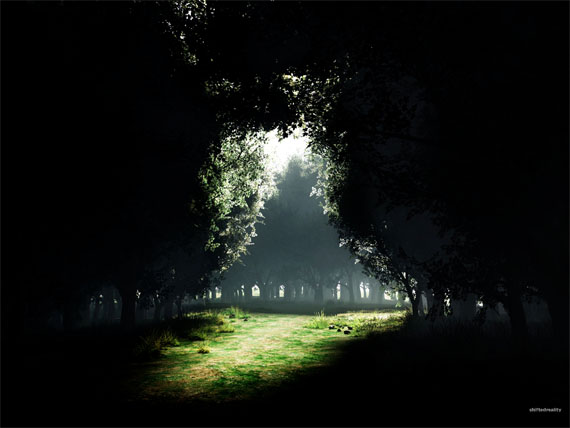 Step into the Light
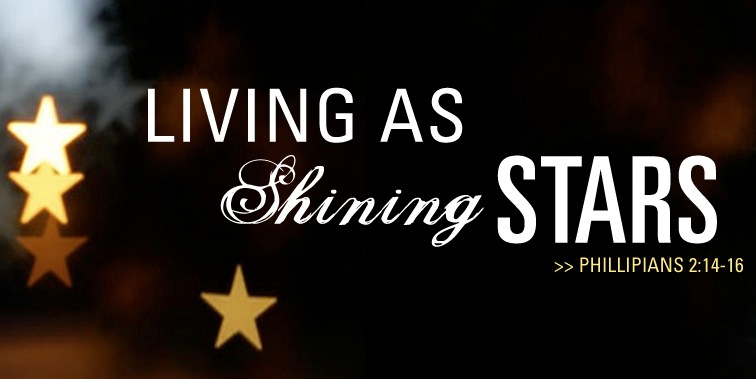 Live as Shining Stars
Text
Black
Get this presentation and script for free!
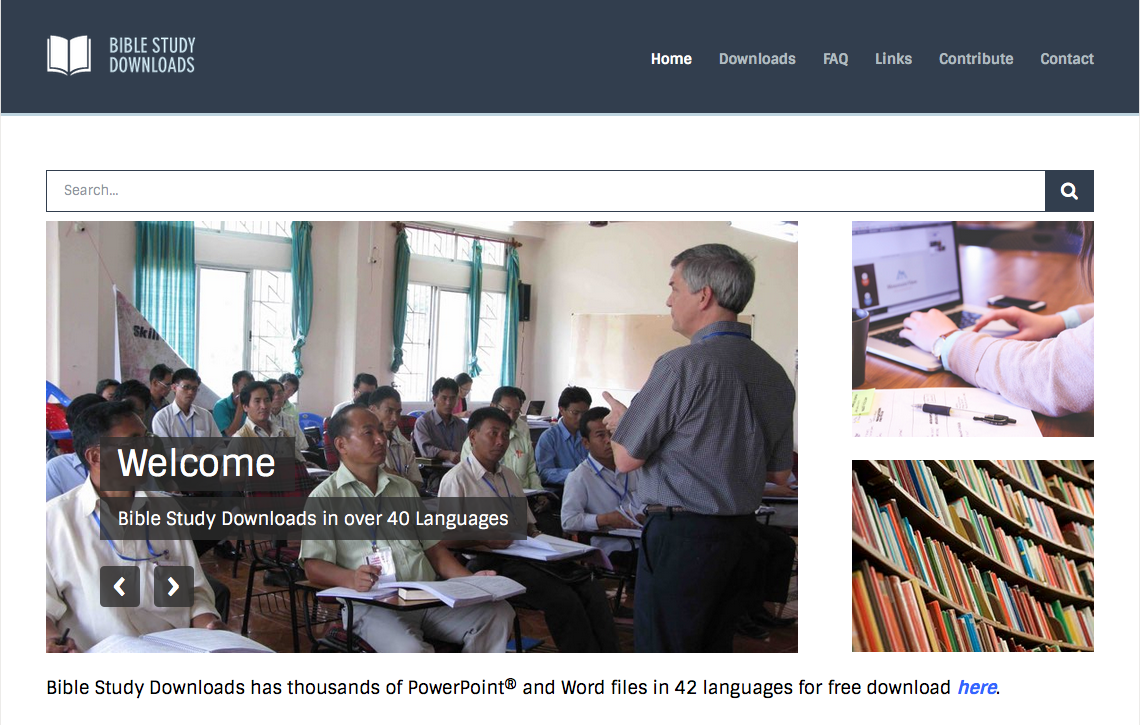 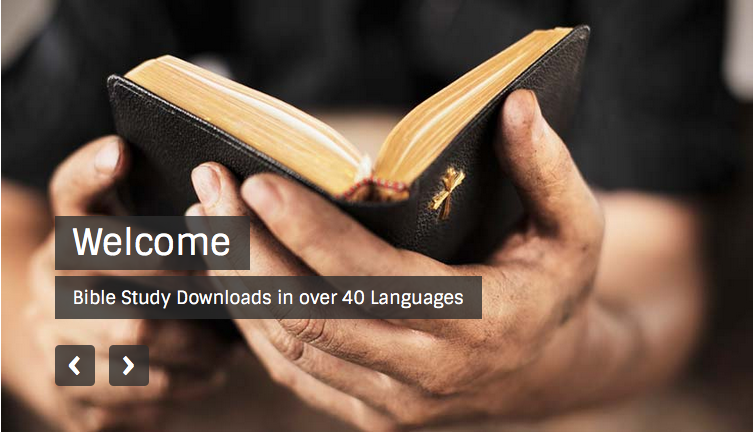 NT Preaching link at BibleStudyDownloads.org
[Speaker Notes: NT Preaching (np)]